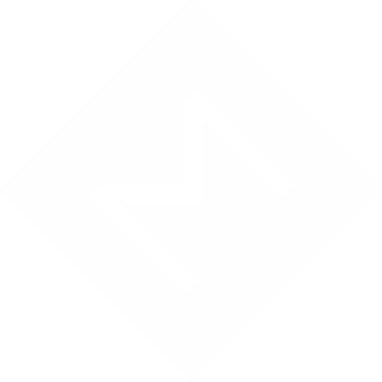 Spolek Matfyzák
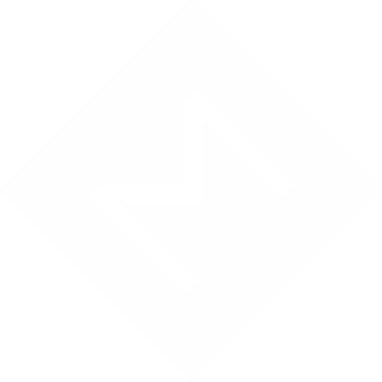 Co se dozvíte
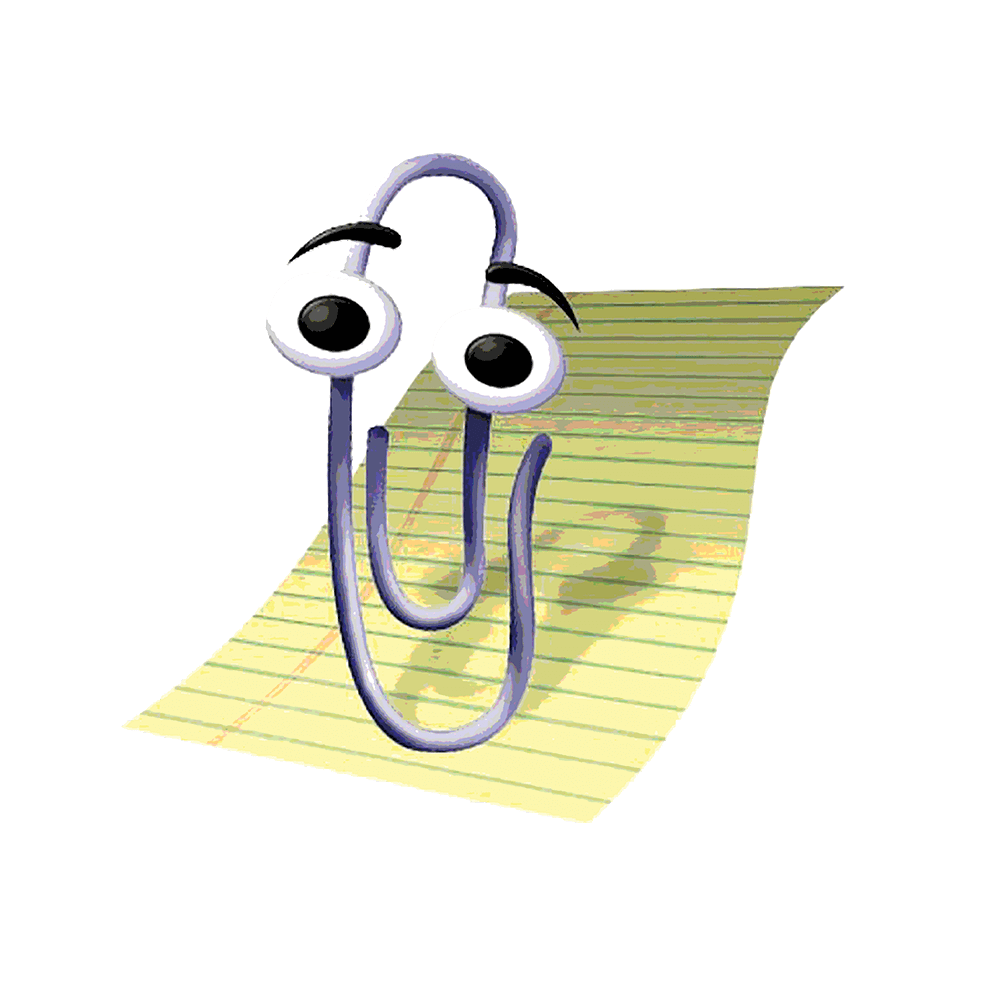 Kdo jsme
Co děláme
Kde nás najdete
S čím můžeme pomoci
Praktické rady ke studiu
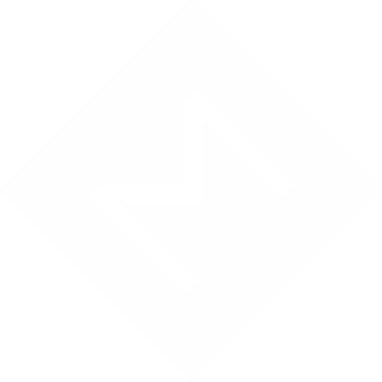 Kdo jsme
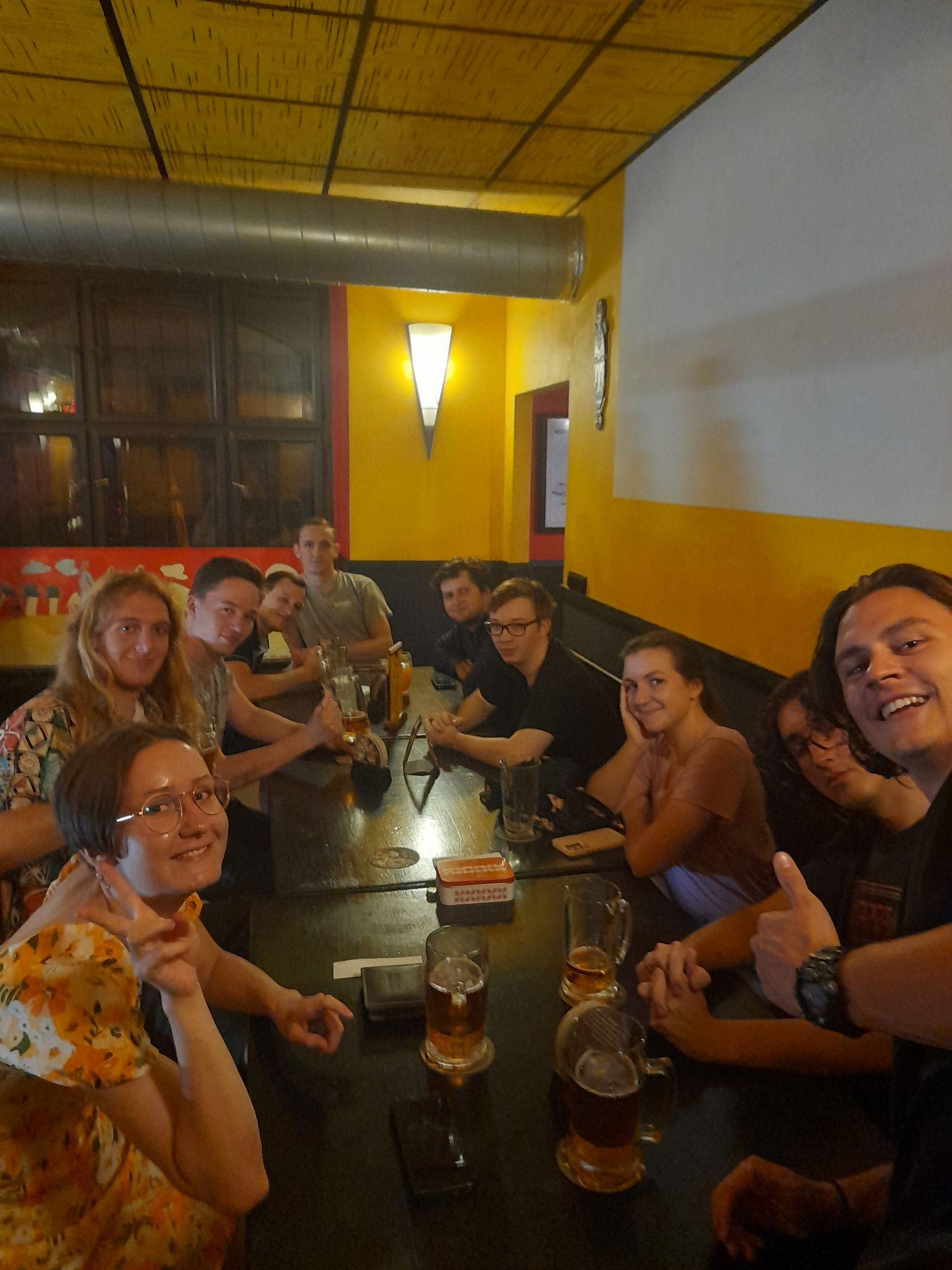 Spolek studentů a přátel MFF UK
Staráme se o zábavu
Organizujeme akce
Spolkové propagační předměty
Rádi pomůžeme a poradíme
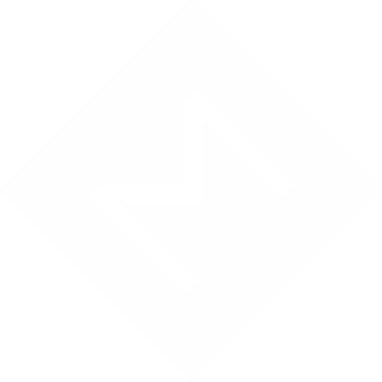 Co děláme?
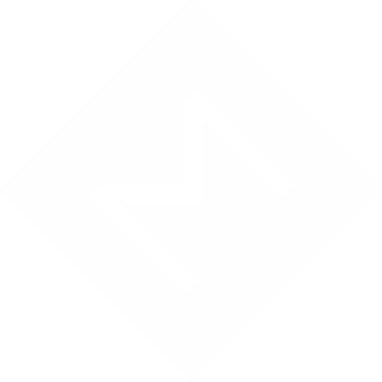 Beánie
Studentská párty
Jarníkování
24. Října 2024 v Troji
Októbra
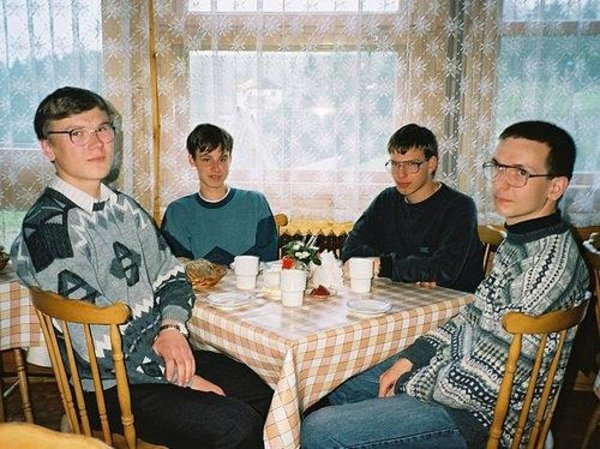 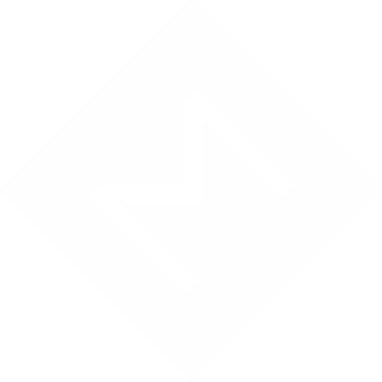 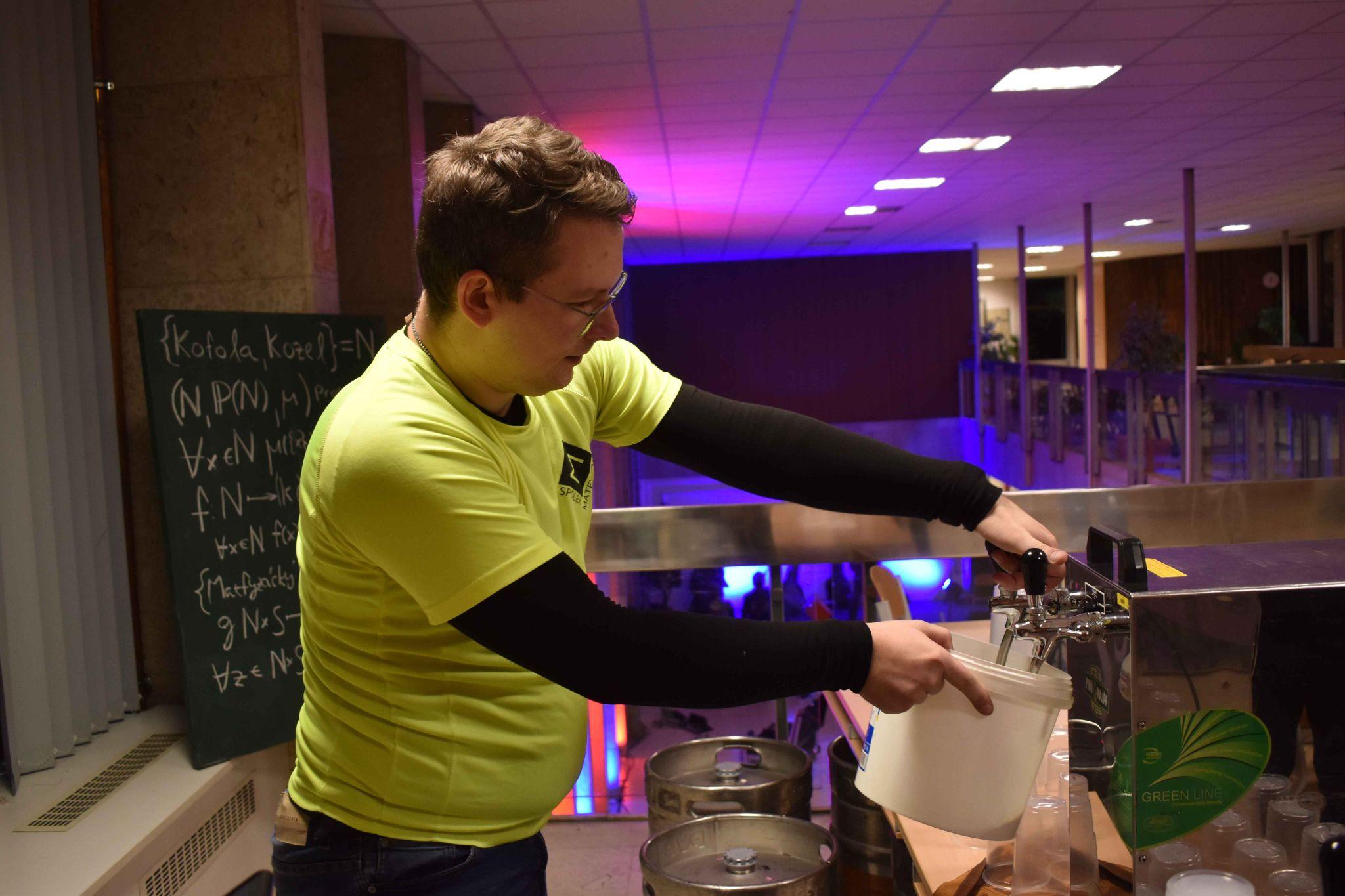 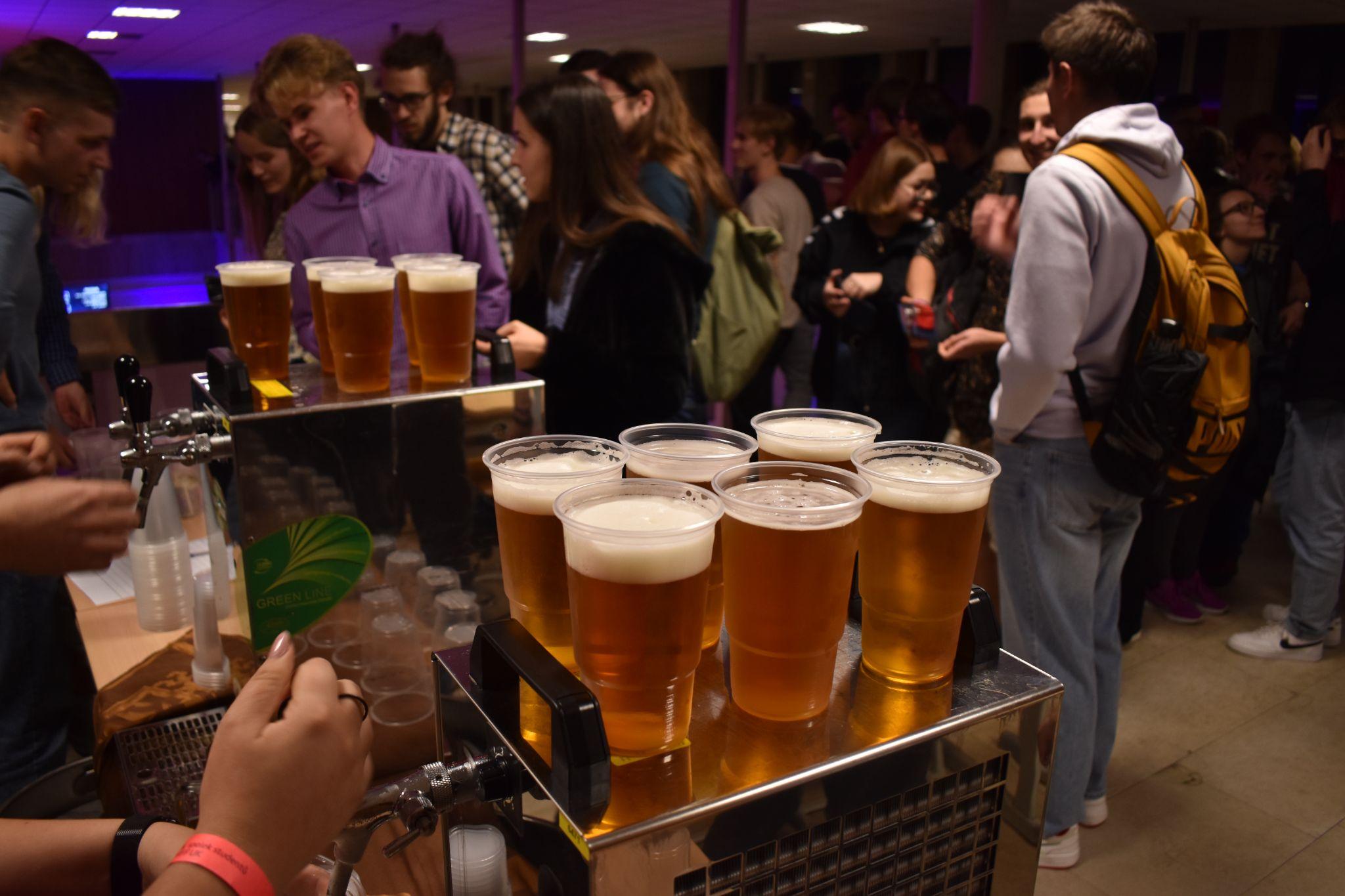 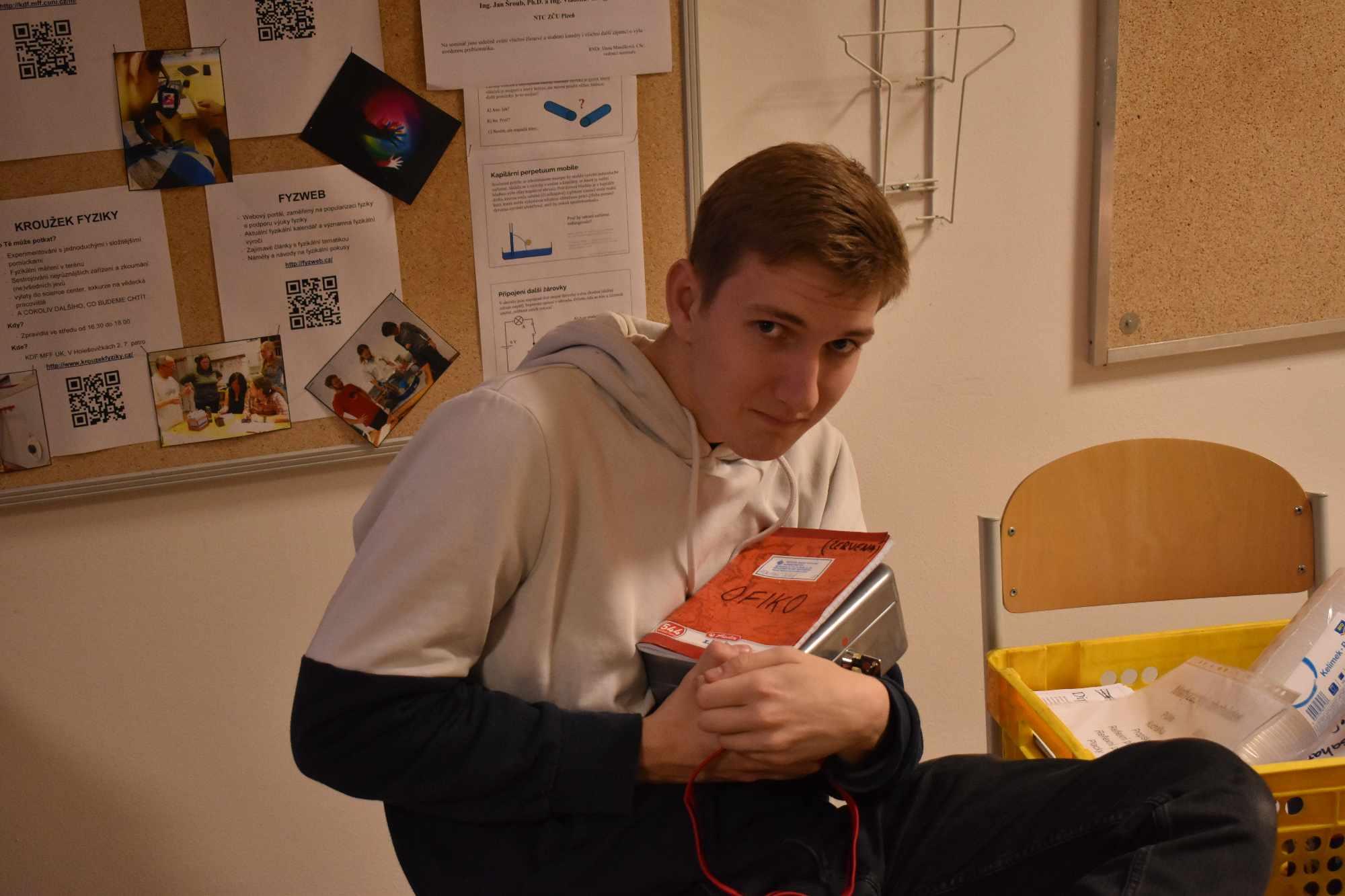 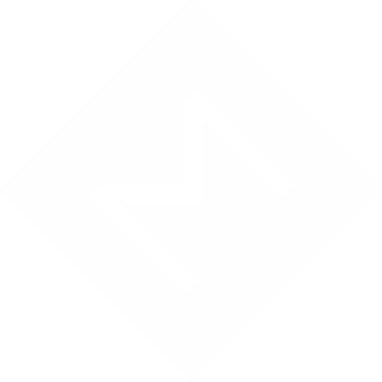 Ples
Největší společenská akce
Tombola
Taneční školička
Březen 2025 - Žofín
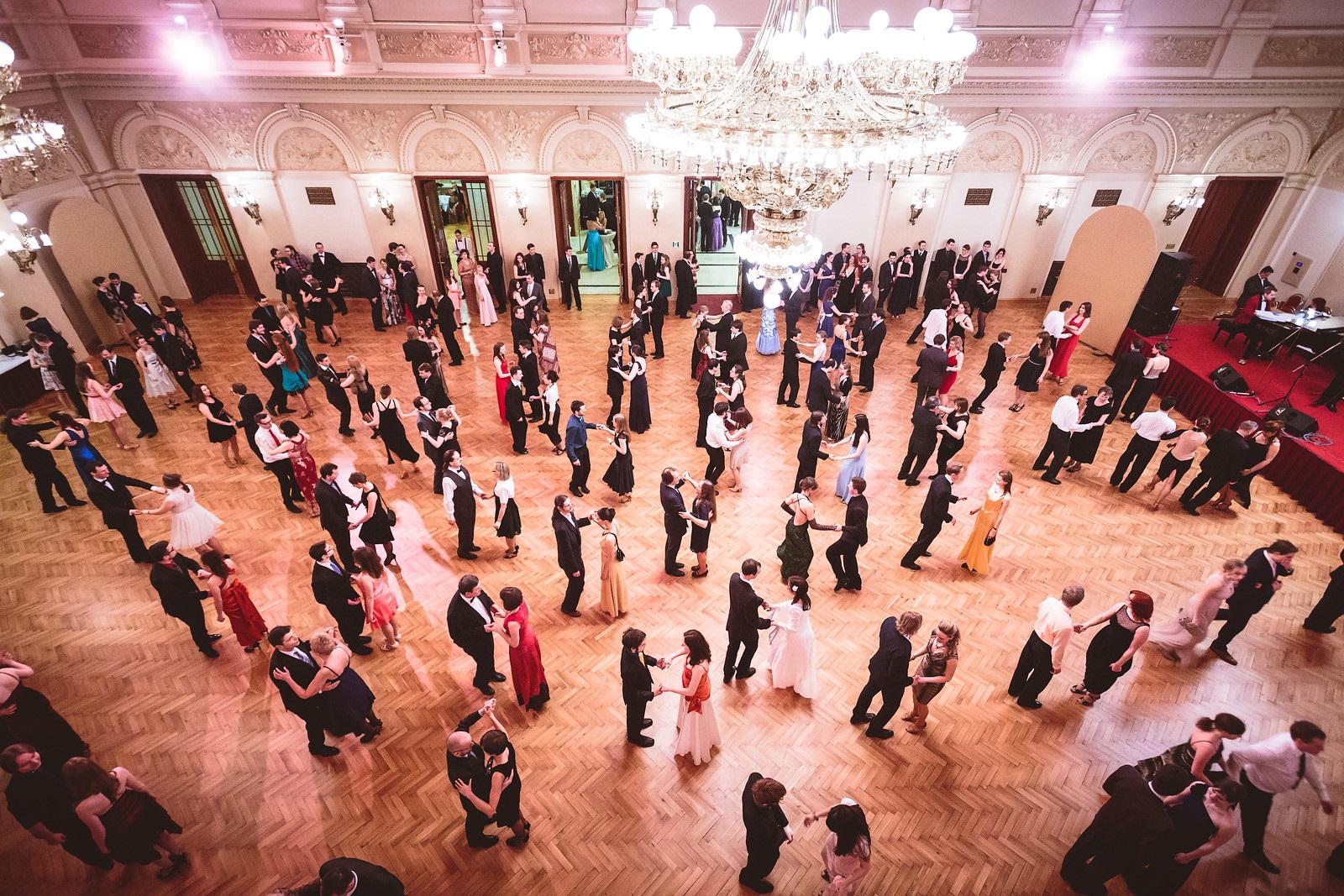 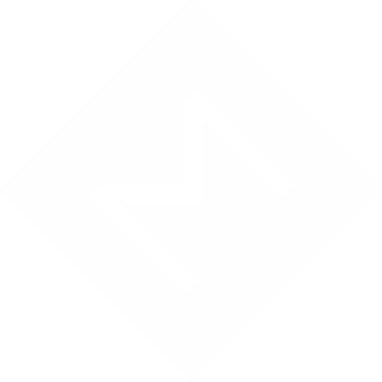 Le Tour de Pub
Posezení nad nápoji napříč obory a ročníky
První bude 26. 9. Na Krásné Vyhlídce, Troja
Pravidelné opakování
Sledujte FB / web / Insta
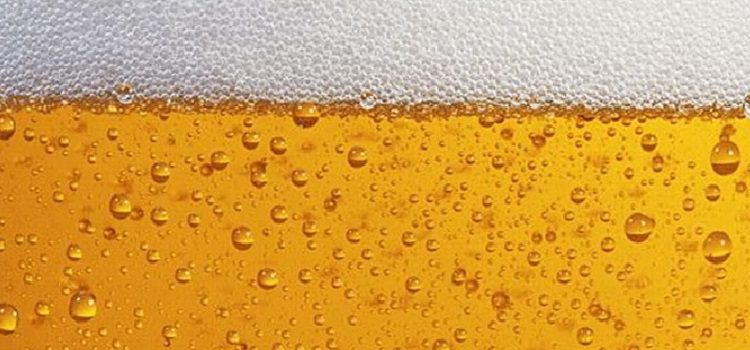 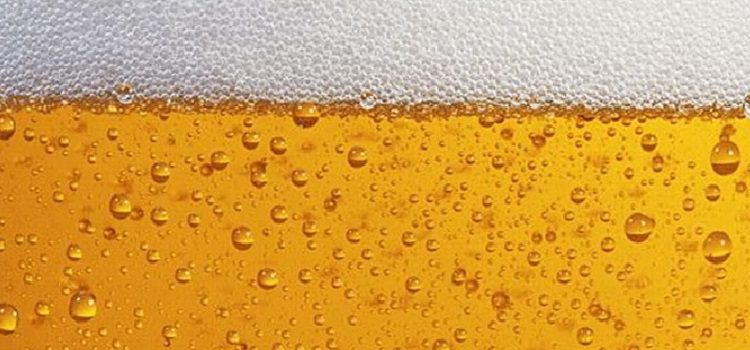 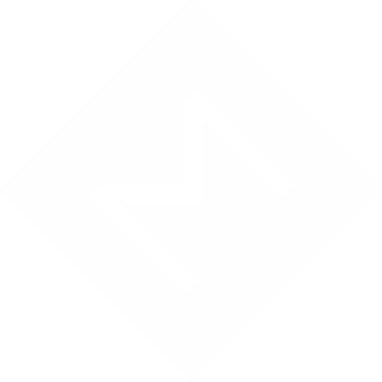 Matfyz Wiki
Digitální vážnější kuchařka
Psané studenty pro studenty
open source
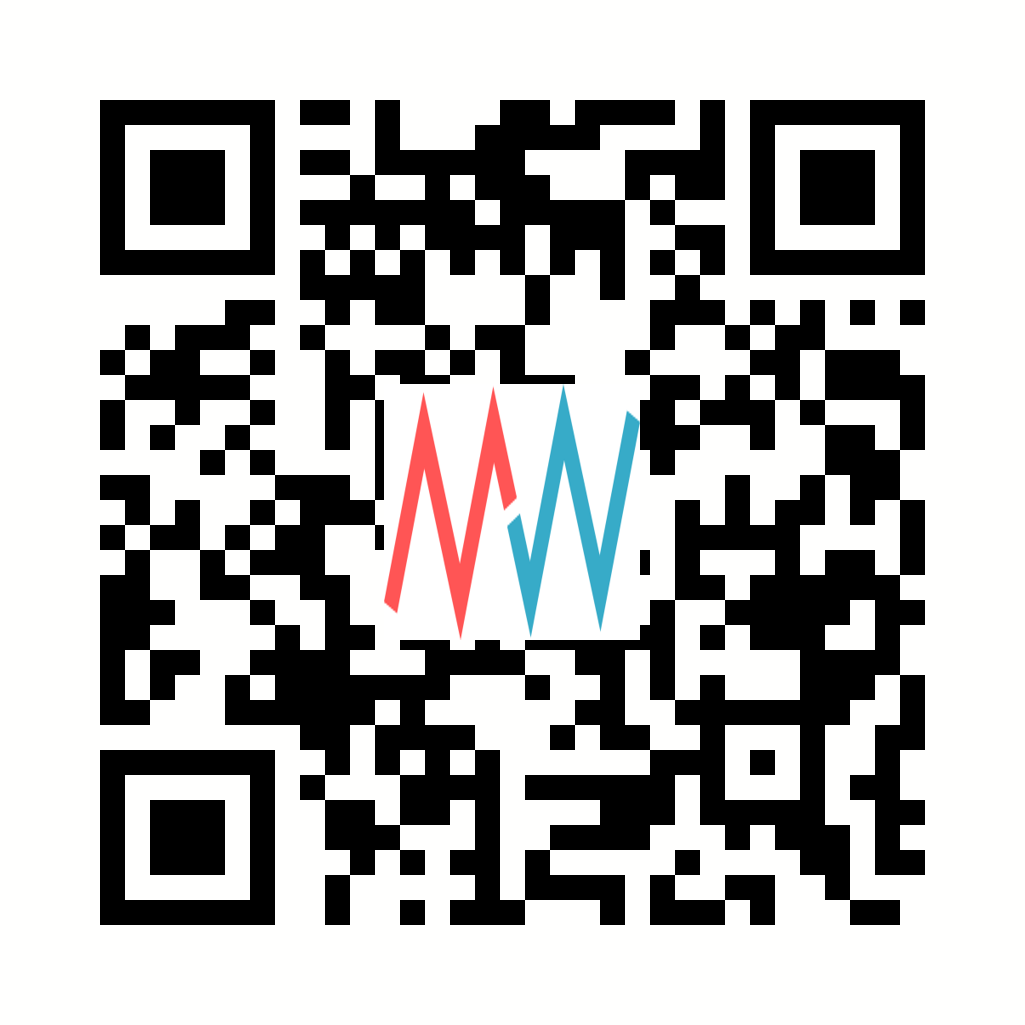 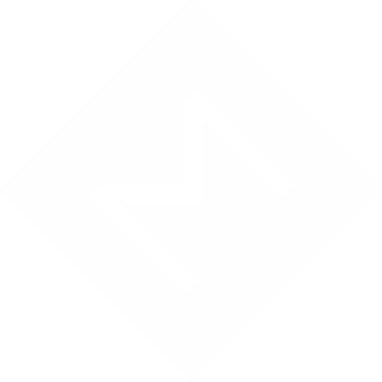 Interní akce
Posezení v hospodě
Výlety do lesa
Lívance!
Piknik
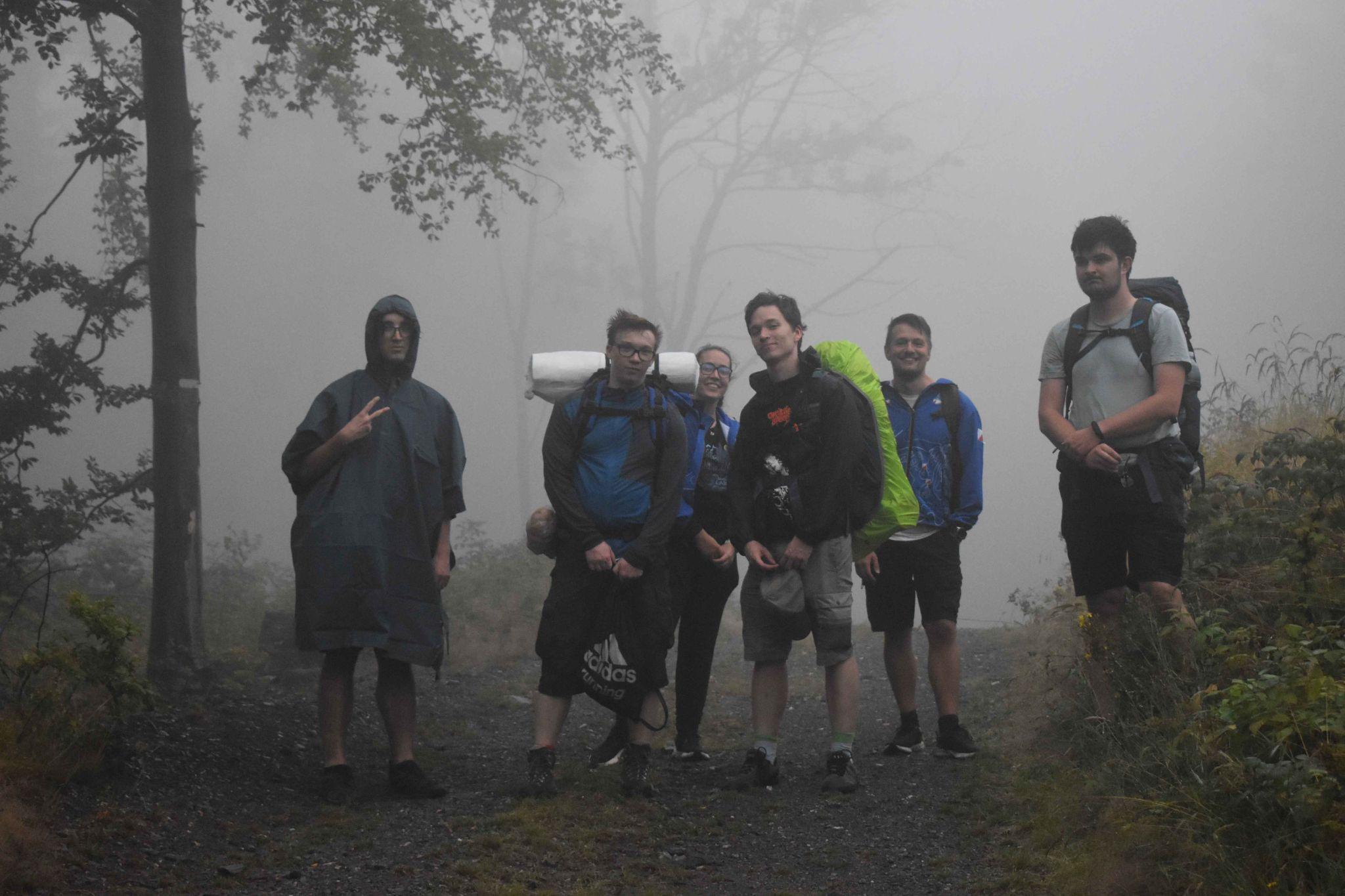 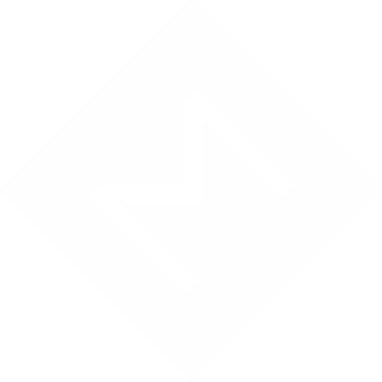 Další akce a činnosti
🩸 Daruj krev s Matfyzákem
🎥 Slevy na kulturní akce - divadla, filharmonie
🏃 Běh do schodů
🗝️ Šifrovačka
 Co nás (vás?) napadne
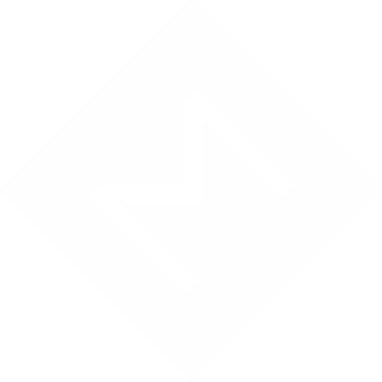 Obchůdek
Půllitry
Trička
Matfyzácká kuchařka - příručka prváka
Ke koupi kdykoliv u nás za 10 Kč
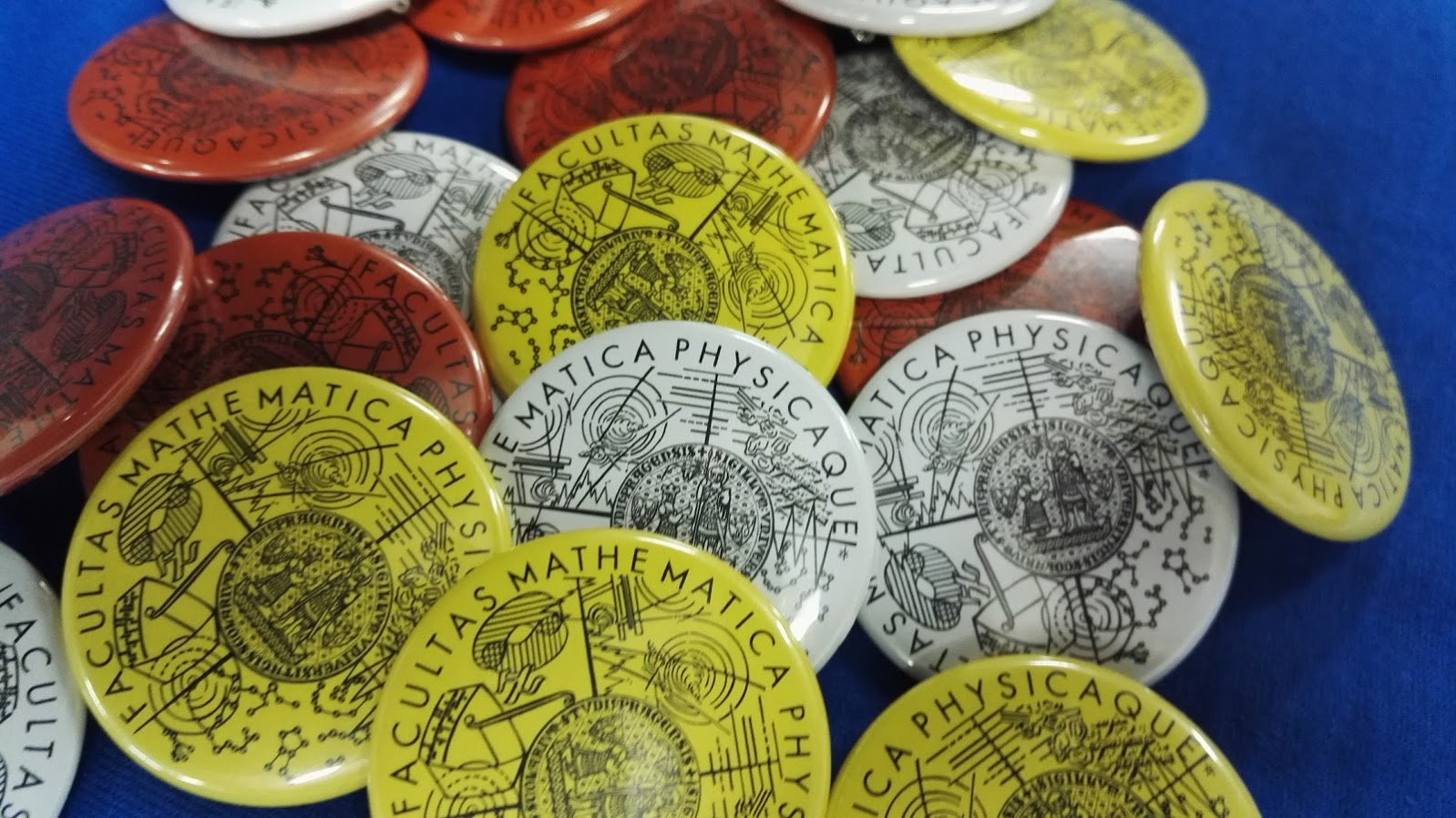 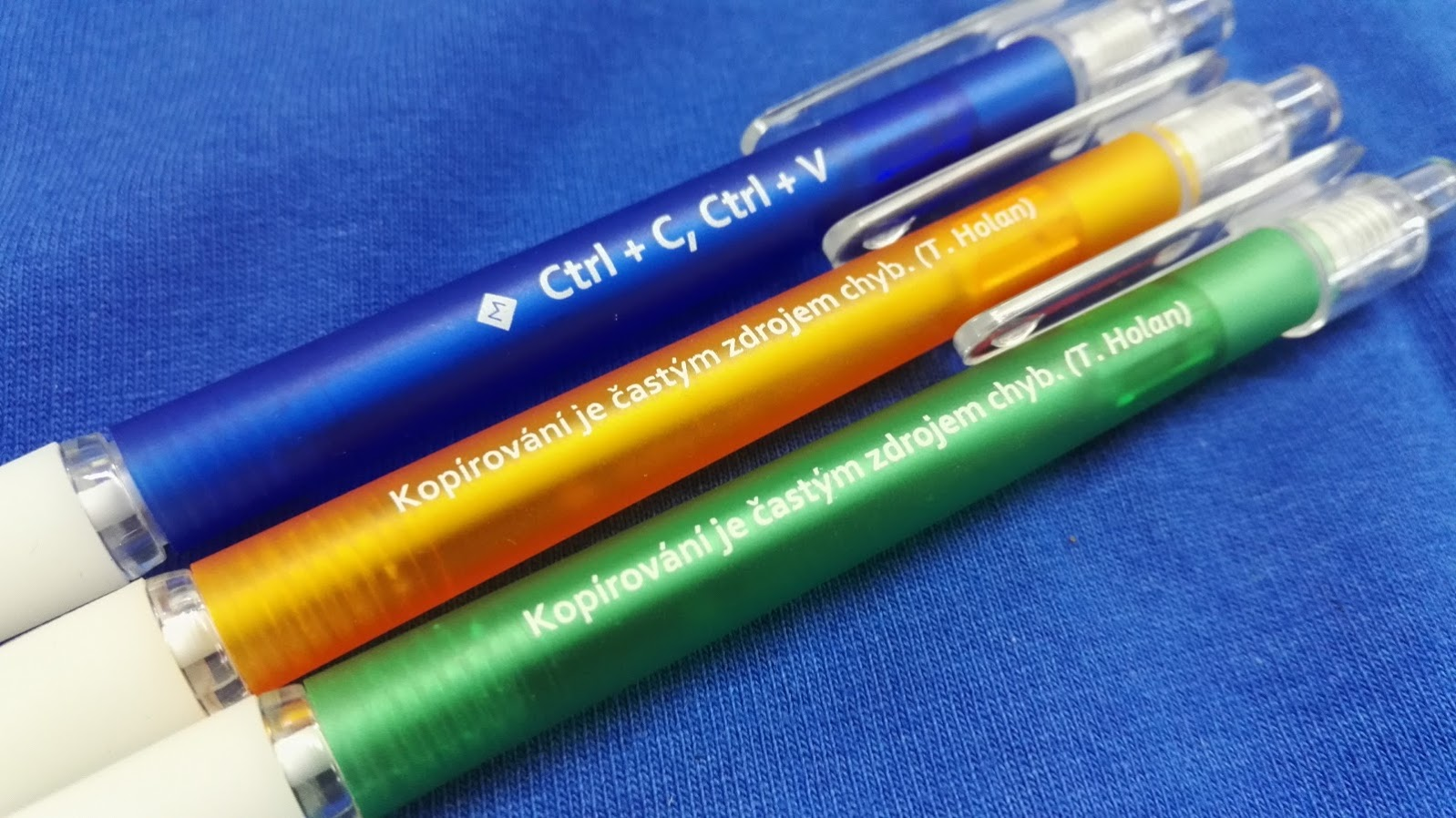 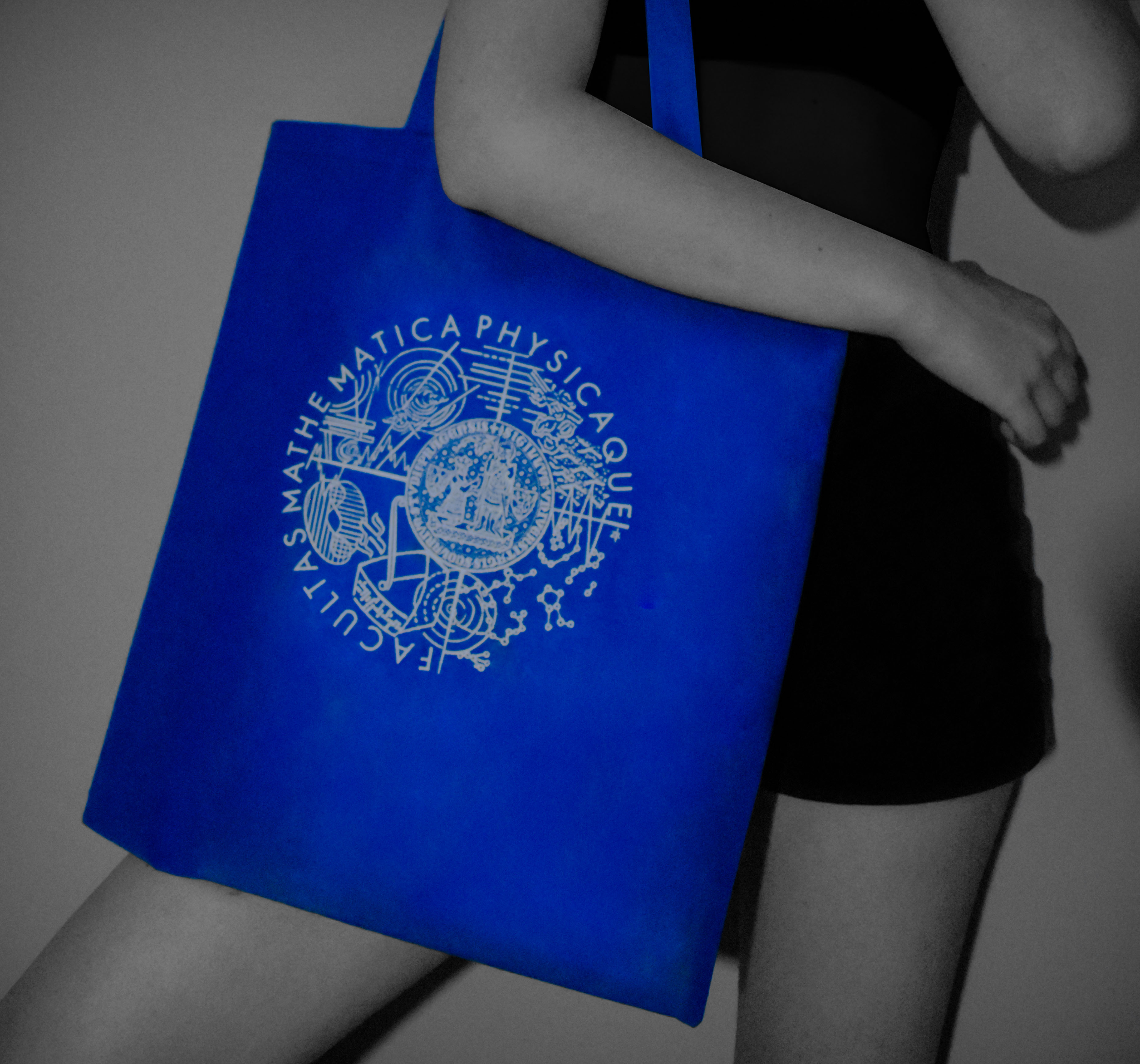 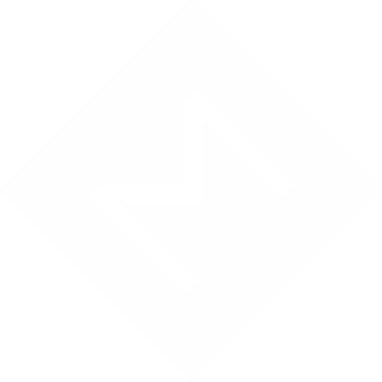 Kde nás najdete
matfyzak.cz
Facebook a Instagram
spolek@matfyzak.cz
Kdykoli se na nás obraťte
Jsme tu pro vás!
Přidejte si nás
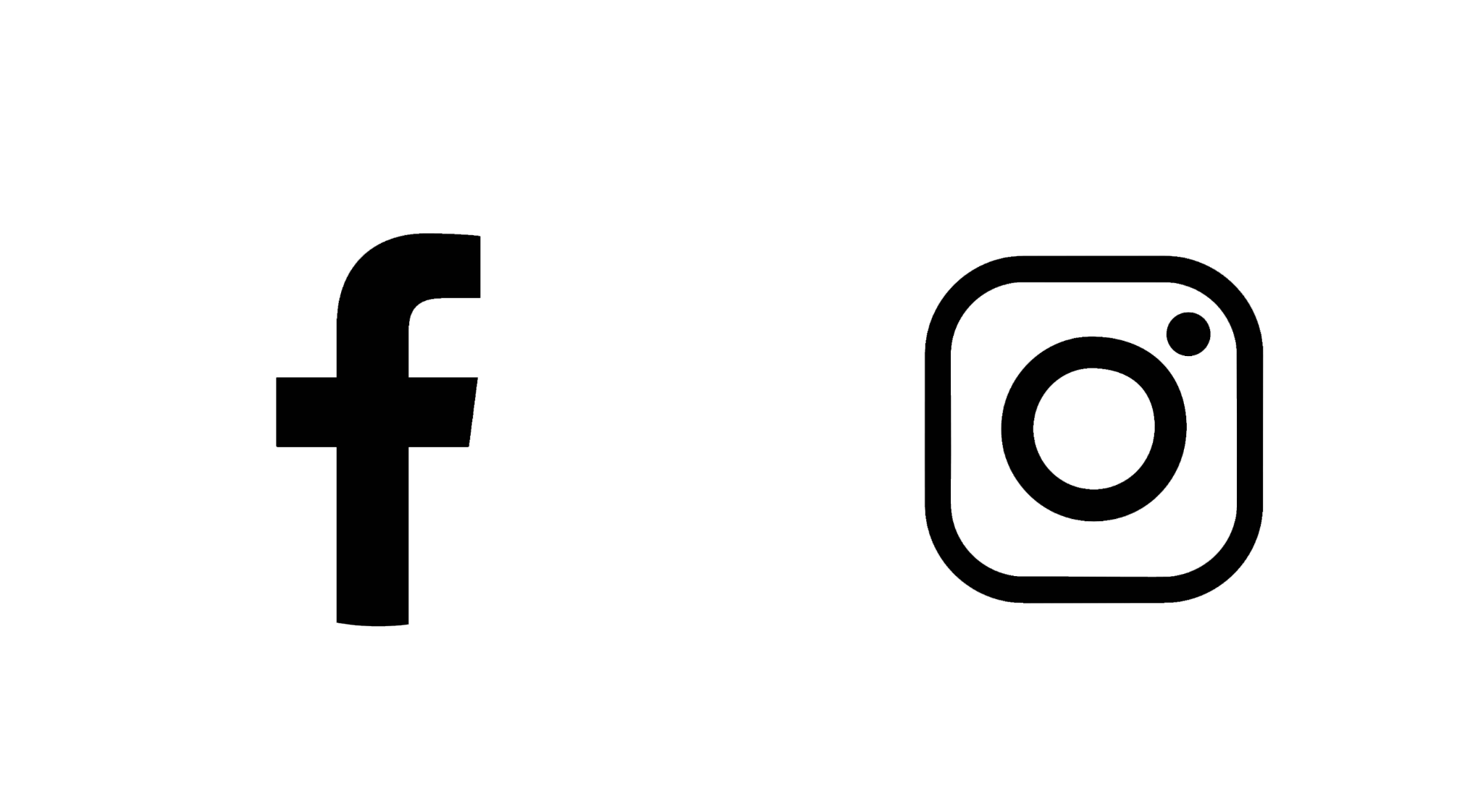 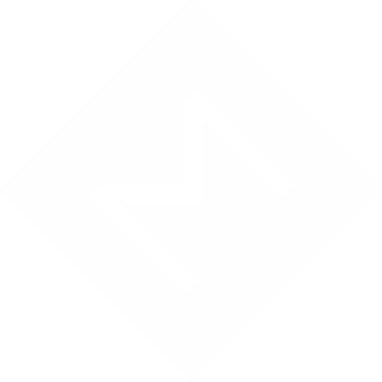 S čím můžeme pomoci
S čímkoliv
Když nevíme, odkážeme vás na správnou adresu
❕Řešte problémy co nejdřív❕
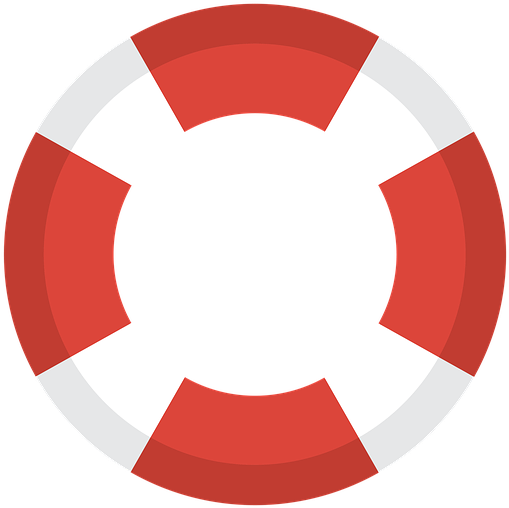 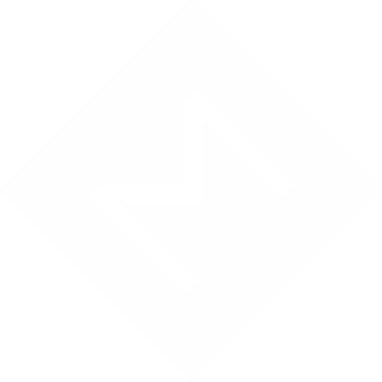 Přidejte se k nám
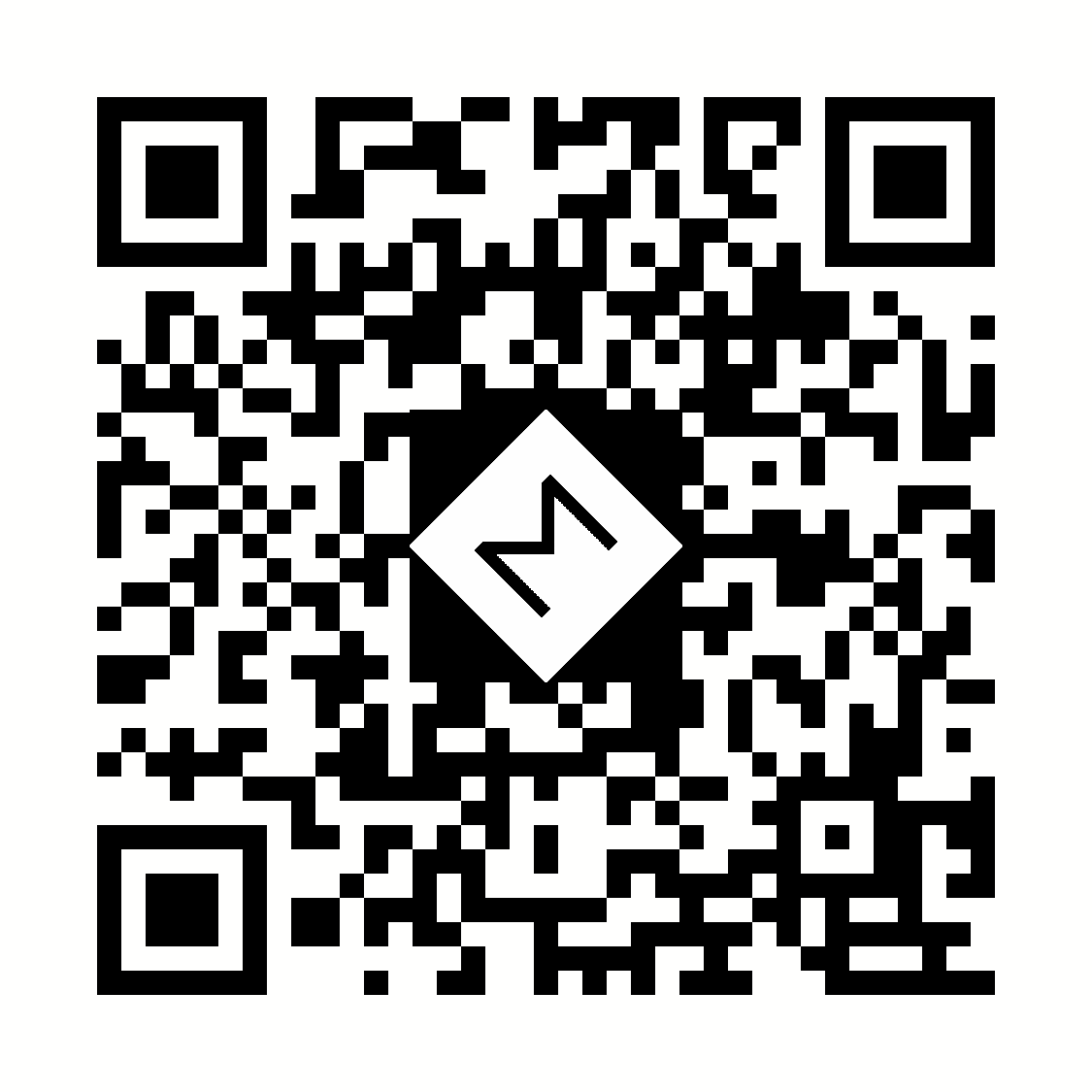 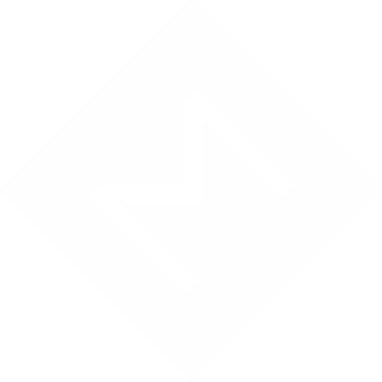 Praktické rady ke studiu
Studentské průkazy
Menzy, knihovny
Praktické rady do Prahy
IDOS, dpp.cz
Lítačka
Rekola, nextbike
V noci nejezdí metro
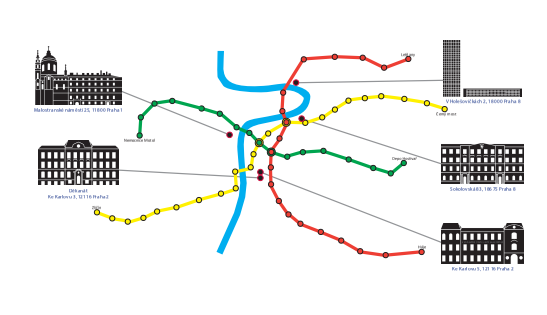 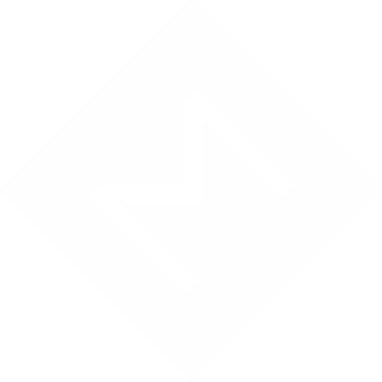 Prvácká skupina na Discord
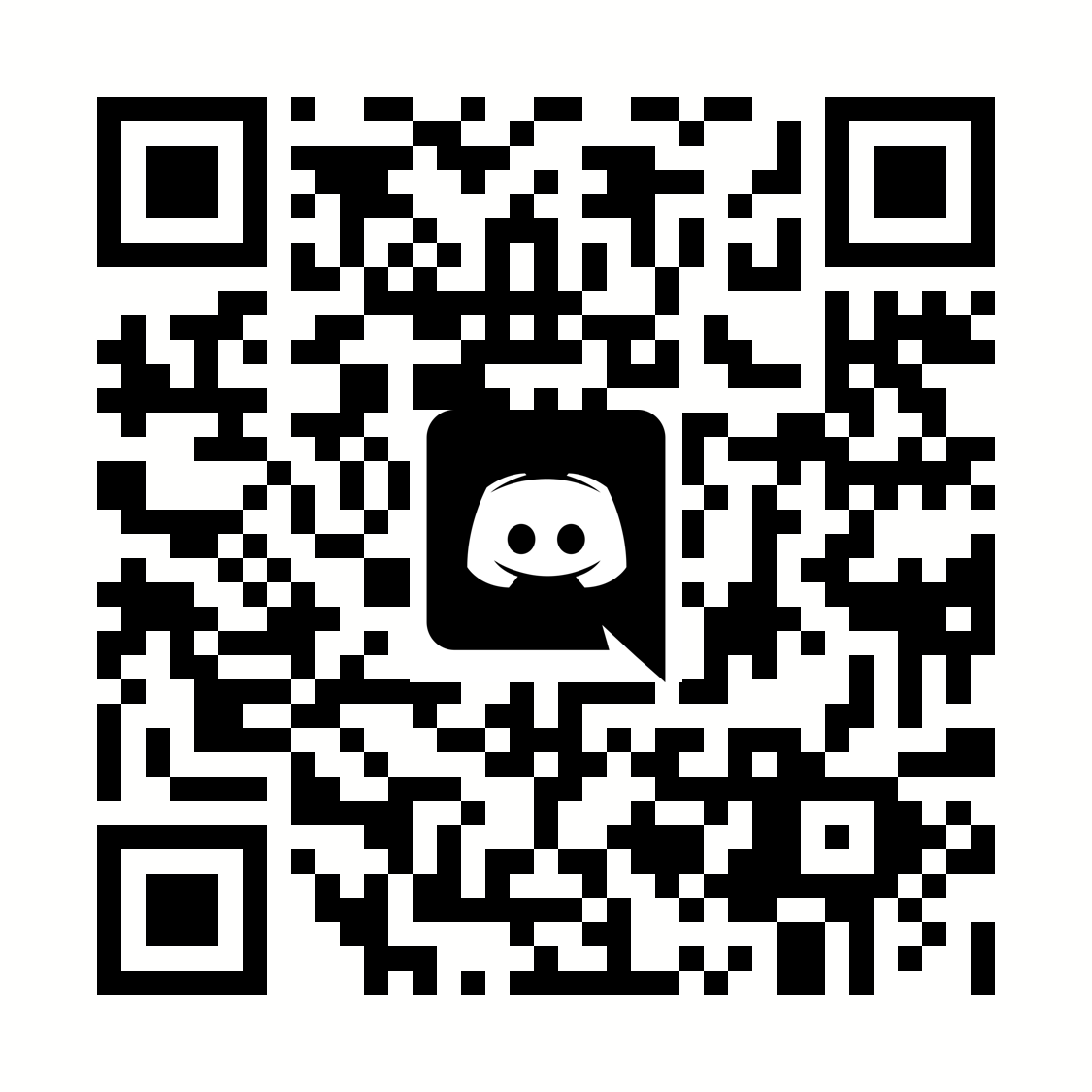